Pattern making
M.ROCH SOUMIA
ASSISTANT PROFESSOR 
DEPT OF FASHION TECHNOLOGY & COSTUME DESIGNING
SHRIMATI INDIRA GANDHI COLLEGE, TRICHY.
What is a pattern?
Paper pieces
Communicates shapes of fabric pieces to cut to make a garment in a specific style and size
Communicates markings needed to construct the garment
Types of Patternmaking
How are patterns made?
Knock-off
Tracing the pattern pieces from an existing garment
Draping
Using fabric on a dress form to create pattern shapes, which are transferred to paper.
Pattern drafting: 
Using measurements taken from a form or model to create sloper patterns. 
Sloper (“working pattern”): Any pattern used as a base for manipulation when generating design patterns. It is developed without design features.
Flat patternmaking: 
Manipulating previously developed sloper patterns to create design patterns.
Dart Terminology
Dart: 
A wedge-shaped cutout in a pattern to control the fit of a garment.
Bust point: 
A designated place on the bust and pattern and referred to in flat patternmaking as the pivotal point or apex.
Dart intake: 
The amount of excess (or space) confined between dart legs. 
Its purposes are to take up excess where it is not needed, and to gradually release fabric where it is needed to control the fit of the garment.
Dart legs: 
The two lines that converge at a predetermined point on the pattern.
Function of Patternmaking Tools
Create pattern lines and curves
Mark symbols 
Communicate important information so garment will be cut and stitched accurately
Throughout flow of production
Function of Patternmaking Tools
Patternmaking Tools
Clear plastic grid ruler 
18” X 2”
Tailor's square (L-square): 
Metal
two arms forming a 90° angle that measures, rules, and squares simultaneously.
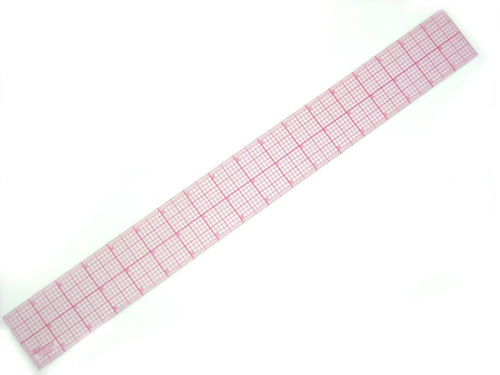 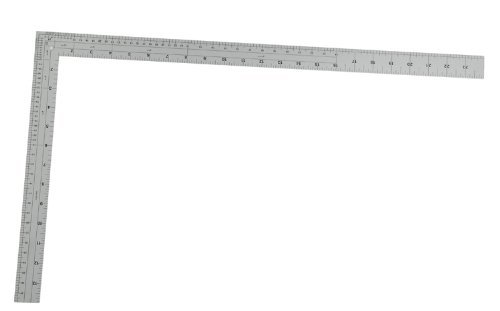 Patternmaking Tools - Required
French curve: 
ideal for shaping armholes and necklines
Vary form curve: 
blends and shapes armholes, necklines, and other curves
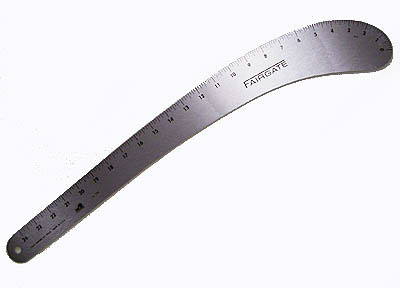 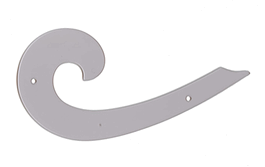 Patternmaking Tools
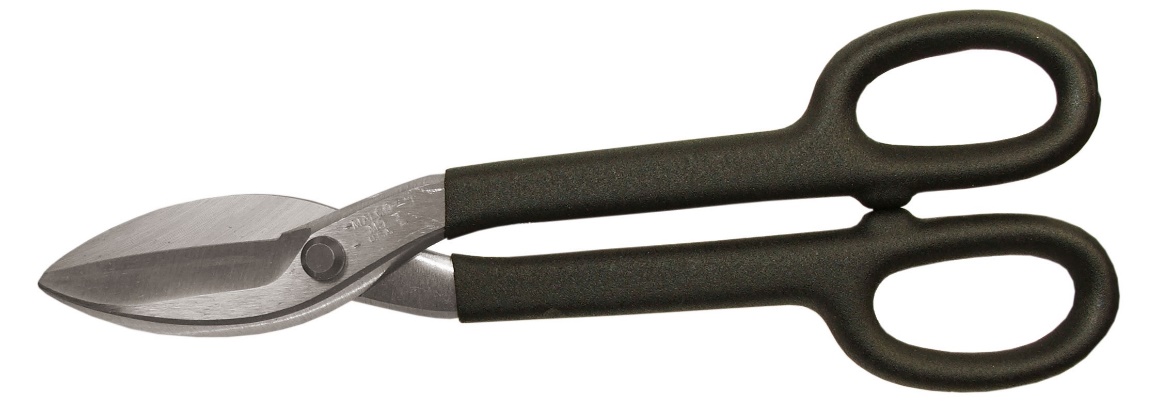 Pattern snips


Awl: 
A sharp pointed tool that pierces a 1/8 inch hole in patterns.
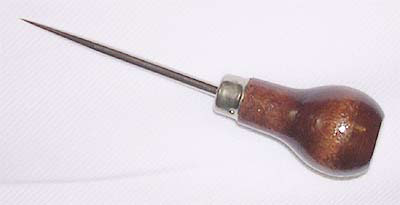 Patternmaking Tools
Tracing wheels: 
Pointed and blunted wheels that transfer pattern shapes to paper.
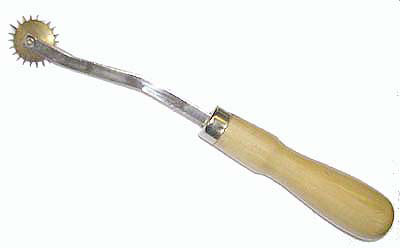 Patternmaking Tools—Paper
Pattern paper
Light weight
Used for first patterns
Tag board
Used for slopers and production patterns
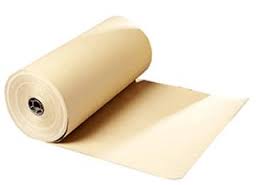 Patternmaking Tools—Muslin
A plain-woven cotton made from bleached or unbleached corded yarns in a variety of weights: 
Coarse-weave: 
Used for draping and testing basic patterns; 
Light-weight: 
Used for softly draped garments; 
Heavy-weight: 
Firmly woven, used for testing tailored garments, jackets, and coats.
The Important Grain line
Grain: 
The direction in which the yarn is woven or knitted.
Crosswise grain : 
Yarns woven across the fabric from selvage to selvage. 
Crosswise grain yields to tension.
Lengthwise grain: 
Yarns parallel with selvage. 
It is the most stable grain.
Selvage: 
The narrow, firmly woven, and finished strip on both lengthwise grain edges of the woven fabric.
More About Grainlines
Bias: 
Any slanting or diagonal line cut or sewn across the weave of the cloth.
True bias: 
The line that intersects with the lengthwise and crosswise grains at a 45° angle. 
True bias has maximum give and stretch, easily conforming to the figure's contours. 
Flares, cowls, and drapes work best when cut on true bias.
Grain lines on Patterns
A line drawn on each pattern piece
Indicates how the pattern should align with the lengthwise grain of the fabric. 
Always mark the lengthwise grain on every pattern piece!
Grainline should extend from edge to edge
Grainline arrows: 
1. Arrows placed at both ends 
the pattern may be placed in either direction along the lengthwise grainline of the fabric (for fabrics without a nap). 
2. An arrow placed at the top or the bottom
the pattern must be placed in one direction only (for fabrics with a nap).
Patternmaking Procedures
Neat workmanship is essential.
Always draft for the right side of the body
Always draft without seam allowances.
Trueing: 
Establishing correct seam lengths—for example, trueing a side seam having a side dart.
Blending
The smoothing and straightening of pencil lines, crossmarks, and dot marks 
Walking
Balancing
Guidelines for Pattern Labeling
Grainline: Mark lengthwise on every piece
2” (or more) away from CF or CB
Pattern number - size - number to cut: along grainline 
      1050 - 8 - 2
Name of pattern piece
Your name 
CF and CB: center front and center back – 
Fold lines: dotted line . . . . . . . . . . 
Gathers: dashed line ------------
Buttonhole [--------] and button  x
Dart points - punch hole ½” inside apex and circle
Thumbnail sketch - a small sketch to represent the finished garment on a main pattern piece
Fabrication - woven or knit
Right-side-up: 
Indicates to the marker maker that the pattern is to be placed face up on the marker (for asymmetrical designs).
Detail location:
placement of flower or other detail
Guidelines for Notches
Use a SINGLE NOTCH to indicate FRONT pattern pieces 
Use a DOUBLE NOTCH to indicate BACK pattern pieces 
Use a TRIPLE NOTCH to indicate CB and base of zipper
NOTCH 
CF and CB
hem depth
1" side seams
connecting points on stylelines
knee level 
waist level 
elbow level
Guidelines for Seam Allowances
¼”
Necklines with facings 
Armholes with facings 
Facings
Tight curves

½”
Major connecting seams 
Necklines with collars 
Armholes with sleeves 
Stylelines 
Narrow rolled hems
1"
Side Seams 
Seams with Zippers

2"
Most Tailored hems

Notch or outline ALL seam allowances (for classroom purposes)
Patternmaking Process
Cost Sheet
A complete record of each design that is used to cost the garment and establish the wholesale price.
Pattern Chart
A complete record of all pattern pieces within the pattern set. 
It also includes swatches and special pattern information.
Specification Chart
A record of the finishing requirements for each design. 
It is used by those responsible for finishing to ensure that the garment meets company standards.
THANK YOU